Учитель математики МБОУ Сатинской СОШ Горбунова О.Е.
Урок по теме: «Умножение одночленов. Возведение одночлена в степень»
Алгебра 7
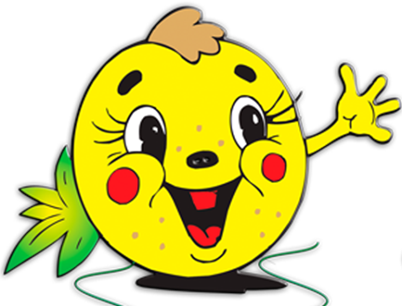 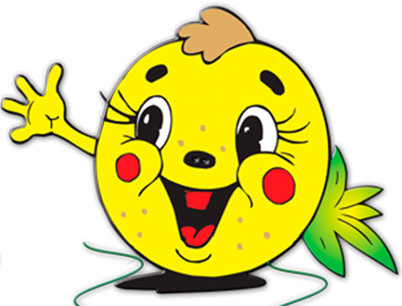 2023 г
Цели урока
Образовательные:
повторить и обобщить знания учащихся по теме: «Одночлены. Умножение и возведение одночленов в степень»;
Развивающие:
способствовать развитию умения применять свойства степени к умножению одночленов;
развивать интерес к предмету;
 развивать внимательность, аккуратность;
 развивать навык самостоятельной работы.
Воспитательные:
воспитывать критическое отношение к своим знаниям, учить сравнивать, делать выводы;
приучать учащихся пояснять свои решения, культуре записи.
Ход урока
Организационный момент
Повторение правил по темам: «Степени», «Одночлены»  (тестирование)
Устная работа (найти ошибку, определить одночлен, найти коэффициент и степень одночлена)
Выполнение упражнений по теме
Историческая справка
Физкультминутка
Игра «Пройди лабиринт»
Самостоятельная работа (работа в парах)
Итог урока
Домашнее задание
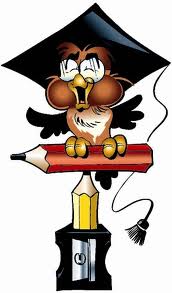 Организационный момент
Здравствуйте, ребята!Встаньте все красиво,С гостями поздоровайтесь учтиво.Тихо сядьте, спины прямо.Все легонечко вздохнемИ урок мы наш начнём.
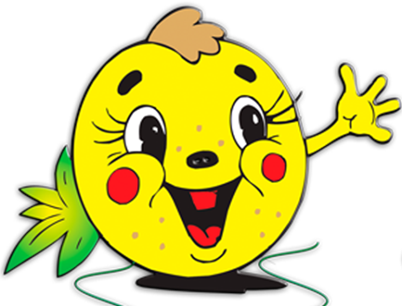 "Тропинка к истине сложна, И потому в мышленье чистом Отвага дерзкая нужна Не менее, чем альпинистам." 
«Мыслители»
 Евг. Винокуров
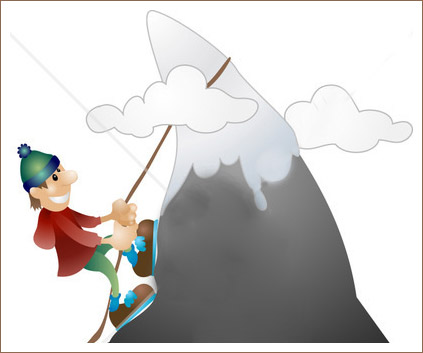 Тестирование по теории
1. Одночленом называют сумму числовых и буквенных множителей. 
2. При делении степеней с одинаковыми основаниями основание остаётся прежним, а из показателя степени делимого вычитают показатель степени делителя.
3.  Буквенный множитель одночлена, записанного в стандартном виде, называют коэффициентом одночлена.
4.  Алгебраическое выражение, которое представляет собой  произведение чисел и переменных,  возведенных в степени с натуральным показателем, называют одночленом.
Тестирование по теории
5. Степенью одночлена называют сумму показателей степеней входящих в него переменных
 6. При умножении степеней с одинаковыми основаниями основание оставляют прежним, а показатели степеней складывают.
7. При умножении одночленов и возведение в степень используются правила сложения.
8. Степень числа а , не равного нулю, с нулевым показателем равна единице.
Устно Найди ошибку!
54
210
1)5∙5∙5∙5=45
2)(-3)2=-3∙3=-9
3)71=1
4)(х2)3(х4)2=(х6)5=х30
5)2327=221
6)2327=410
7)23+27=210
8)230:210=23  
9)(2х)3=2х3
10)(х3)2=х9
9
136
7
220
х14
8х3
210
х6
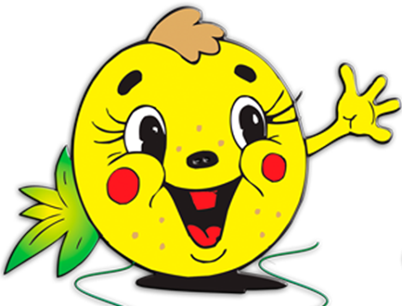 не имеет смысла
11)00=1
Являются ли одночленами выражения?
-с
15/х5
х2у-3у
х+у
-1,7ху2
х20
2(х+у)2
0
0,7
х2х
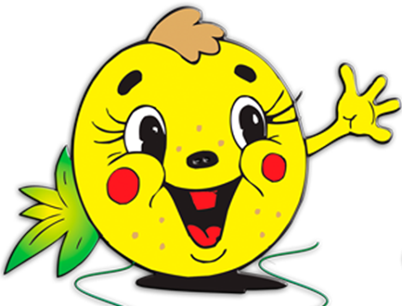 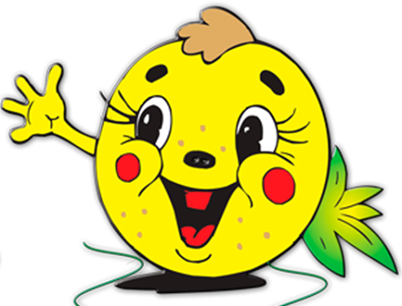 Назовите коэффициент одночлена и определите его степень:
хс4у5
k=67
n=0
k=1
n=10
67
k=-4
n=2
-4ху
-8х7
k=-8
n=7
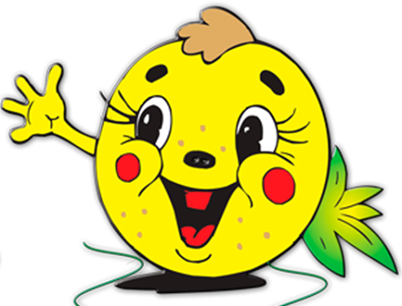 5х90,5у2
у
k=1
n=1
k=2,5
n=11
V=abc
V-?
c
V1-?
Длина-3a
Ширина-2mb
Высота-4mc
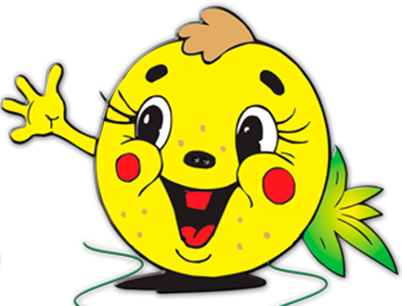 b
a
Решение:
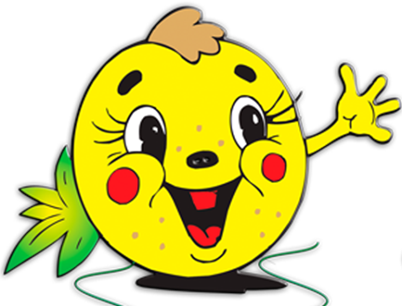 (3a)∙(2mb)∙(4mc)=(3∙2∙4)∙(ammbc)=
=24am2bc=24abcm2.
Представьте выражение в виде одночлена
 стандартного вида.
: 4х∙7у 
                       
                : -8х∙5х3   
            
                : 1,5ху3∙2ху
               
                : х2у5∙(-6ху2)

                   : -0,6х2у∙(-10ху2) 
         
                : -0,2х3у4∙5х2у3

                : 4ху∙0,5х2у
Греция
28ху
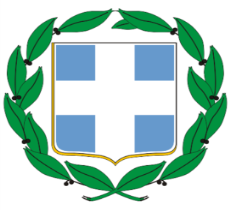 -40х4
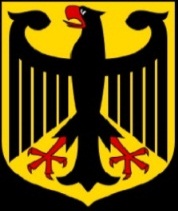 Германия
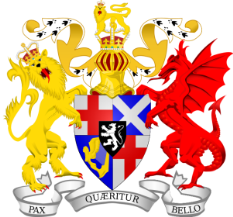 3х2у4
-х5у7
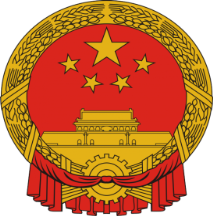 Англия
Италия
-6х3у7
-х6у4
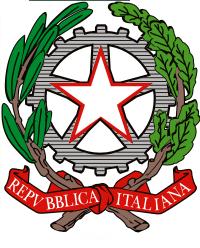 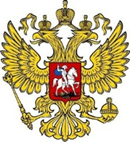 США
Китай
2х3у2
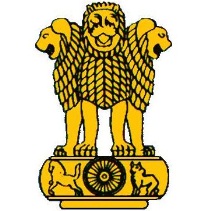 6х3у3
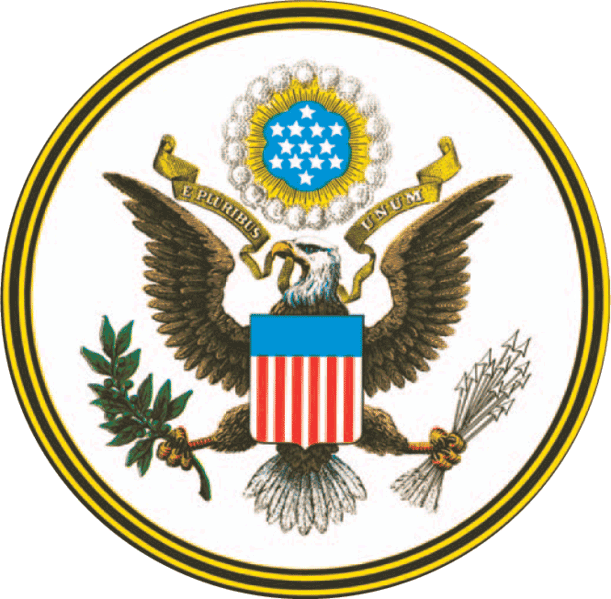 Индия
Впишите вместо пропуска такой одночлен, чтобы в произведении получилось выражение, записанное под гербом России:
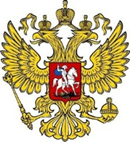 =0,25ху∙______
-4х5у3
-х6у4
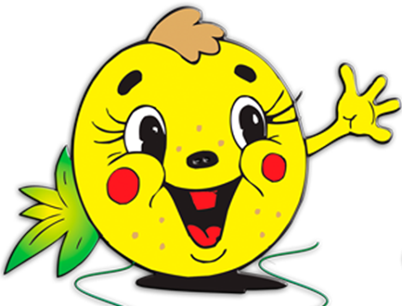 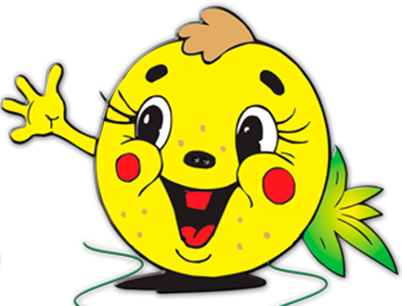 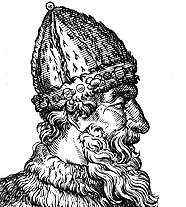 Иван III
1472 г.
Георгий Победоносец
1) С Дмитрия Донского считается покровителем Москвы. 
2) При Иване III его изображение появляется на общегосударственной печати.
3) В 1562 году на печати Ивана Грозного щит с всадником впервые появляется на груди двуглавого орла.
Две эти эмблемы использовали и последующие государи на своих печатях
Три короны – символ Святой Троицы  или эмблема трёх царств – Казанского, Астраханского, Сибирского
Алексей Михайлович
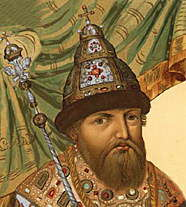 В XVII веке окончательно утвердился тип Российского герба – двуглавый орёл с тремя коронами
Михаил Фёдорович
Символы власти в лапах орла – скипетр и держава.
Черты развития нашего государства нашли отражение в отдельных элементах герба
Восьмиконечный крест символизирует  православие как духовную основу государственной власти.
Зубчатая корона символизирует великокняжескую и царскую власть.
Эпоха Фёдора Ивановича
Конец XVI века
Эпоха Ивана III
Конец XV – XVI века
Корона Петра Великого символизирует имперский характер власти.
Серп и молот символизирует власть рабочих и крестьян, социалистический характер Советского государства.
Советский период
Эпоха Петра Великого
Начало XVIII века
В 1993 году первый российский Президент Борис Ельцин своим указом утвердил как символ новой возрожденной России новый государственный герб, каким мы его знаем и по сей день
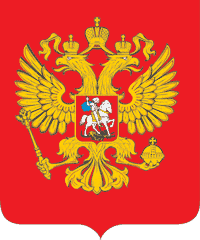 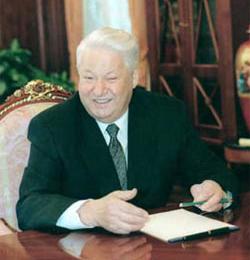 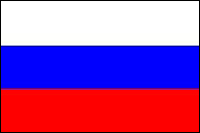 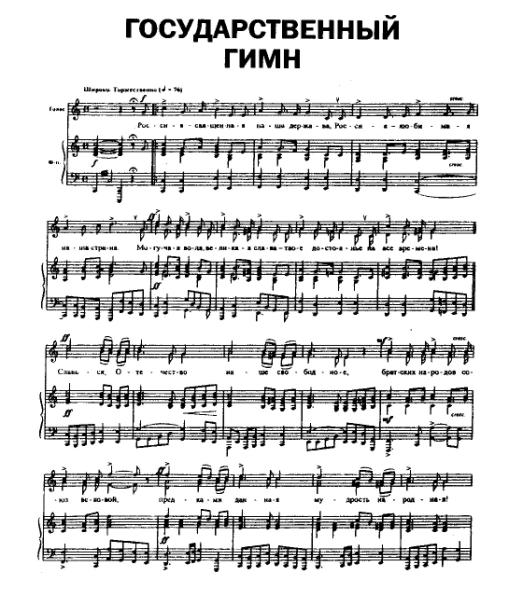 Элементы современного Государственного герба и другие государственные символы – Государственный флаг, гимн Российской Федерации, отражают историю страны, символизируют историческую преемственность
Пол-урока мы решали,Пол-урока размышляли…И теперь пришла пора-Разомнётся, детвора.
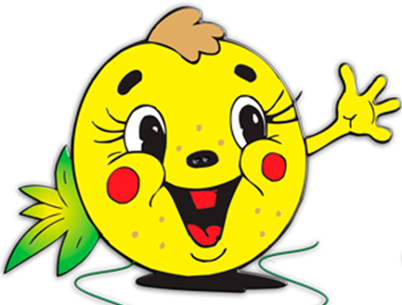 Упражнения для глаз
«Вращение глазами»
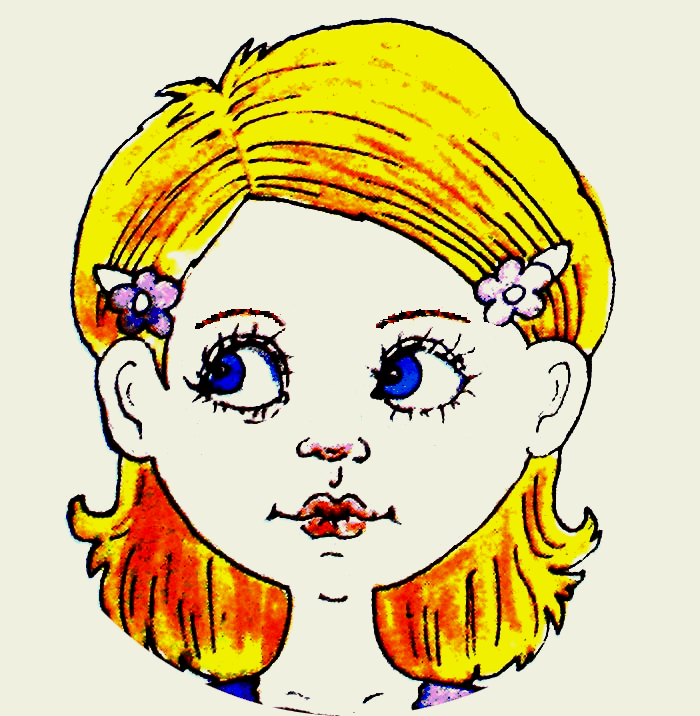 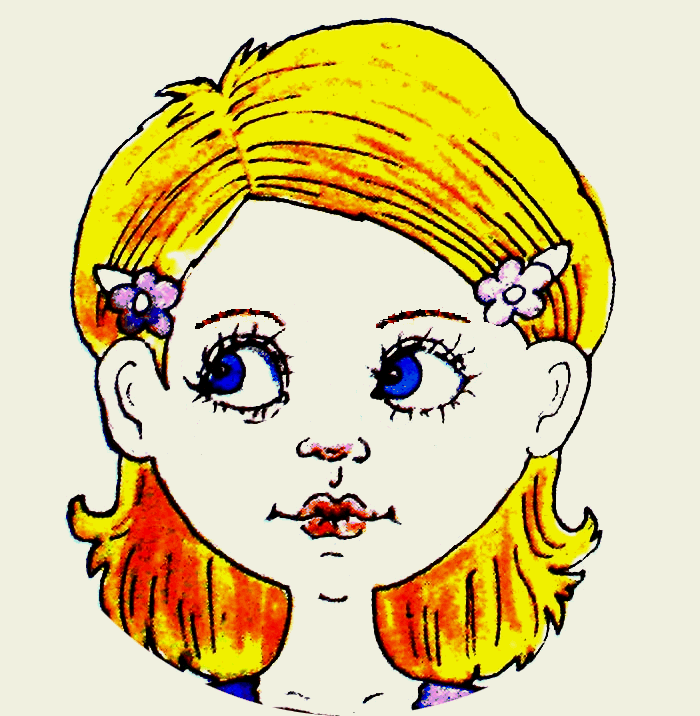 по часовой стрелке 
против часовой стрелки
«Пальчик»
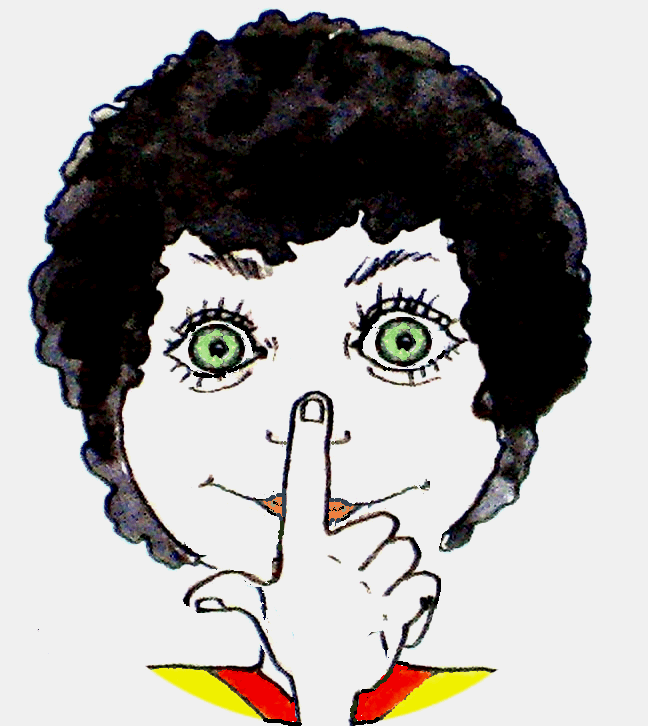 Приближайте и
 отводите палец
«Во все стороны»
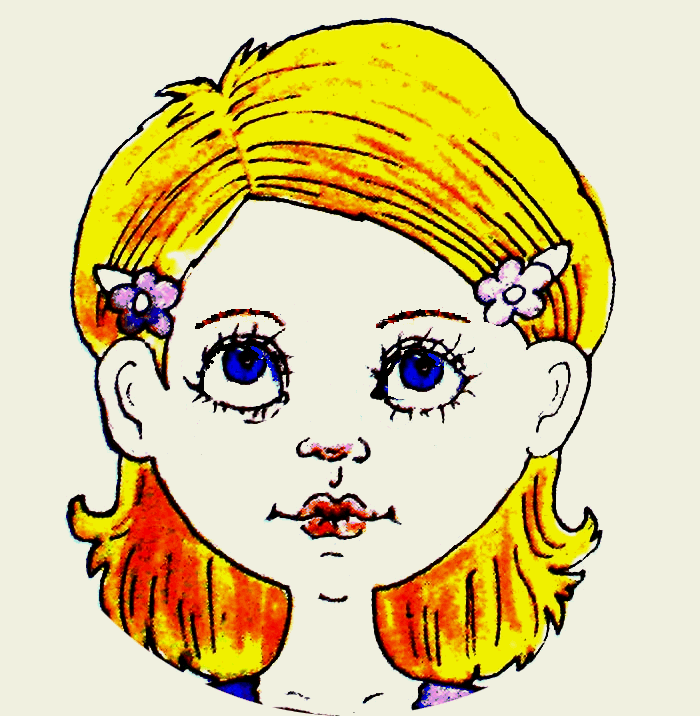 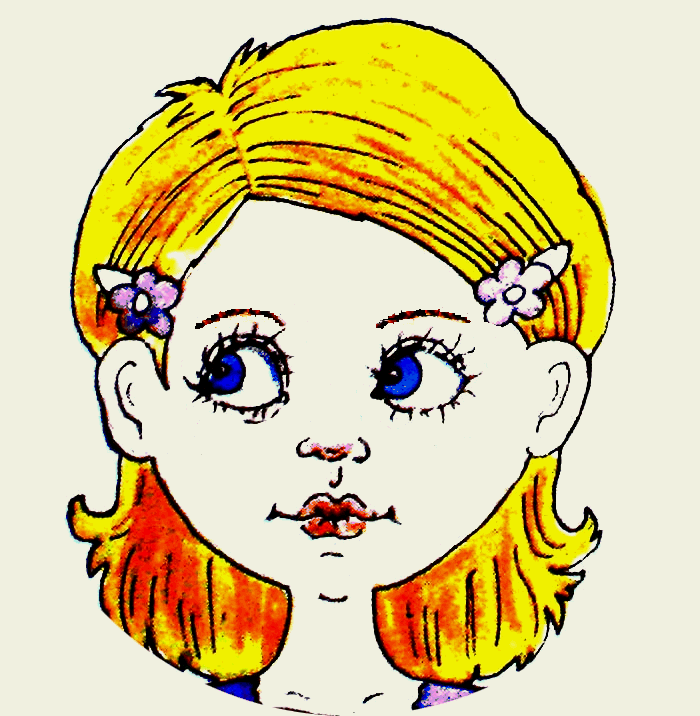 Двигайте глазами 
вверх-вниз
вправо-влево
«Кто там?»
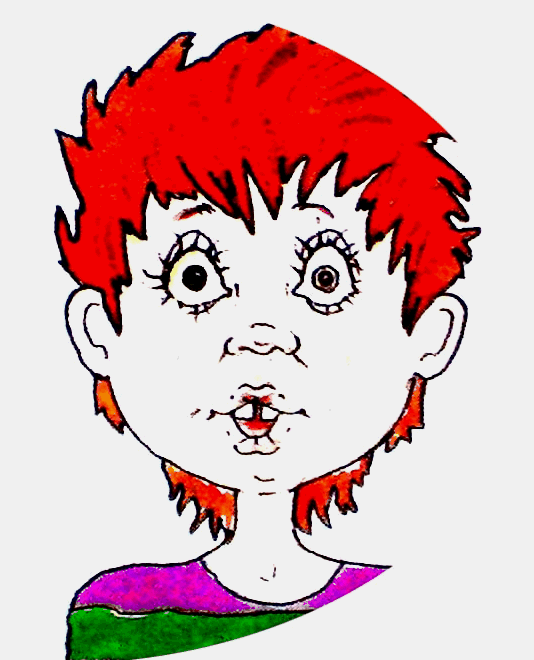 Зажмурьтесь посильнее

Широко  откройте глаза
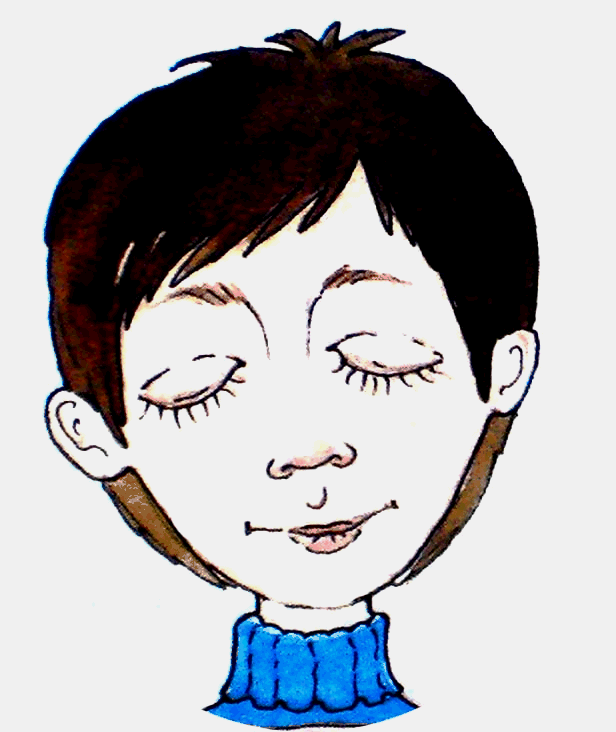 «Сон»
Закройте глаза
Пройди лабиринт
Начинайте с первого задания, результат которого есть начало следующего
1462573
Самостоятельная работа
ПРОВЕРЬ СЕБЯ!
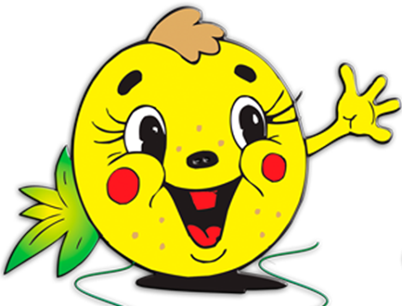 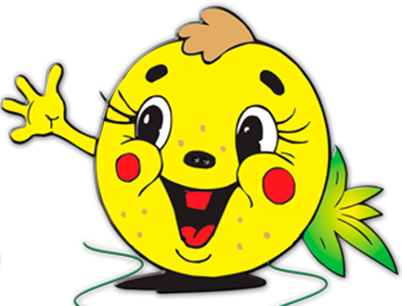 Решить кроссворд
Ответ
«МОЛОДЕЦ»
Итог урока
Вот закончился урок,Подведем сейчас итог.Кто же лучше всех трудился,На уроке отличился?
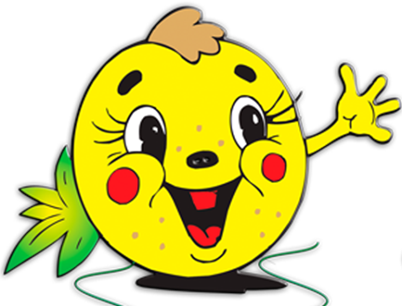 Задание на дом: 
п.22; №468; №471
Мы много вспомнили, друзья,Без этого никак нельзя.Правила мы повторили,На практике их применили.
Задачи, находя решенье, Развивают нам мышленье,Память и внимание.Закрепляли знания.А теперь- внимание!Домашнее задание.
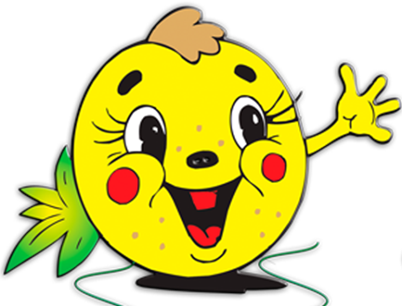 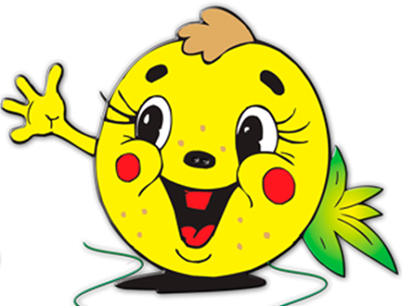 Урока время истекло,Я вам, ребята, благодарнаЗа то, что встретили теплоИ поработали ударно!
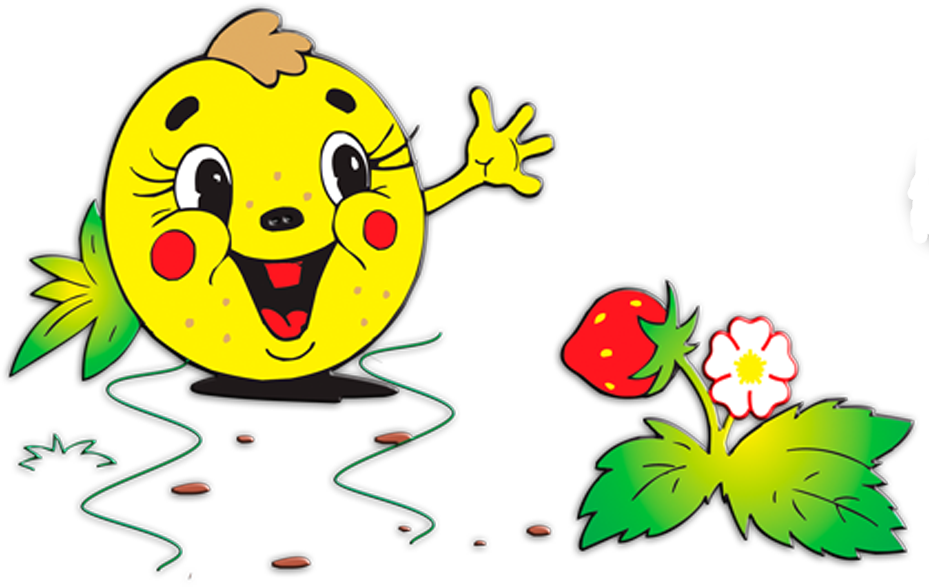 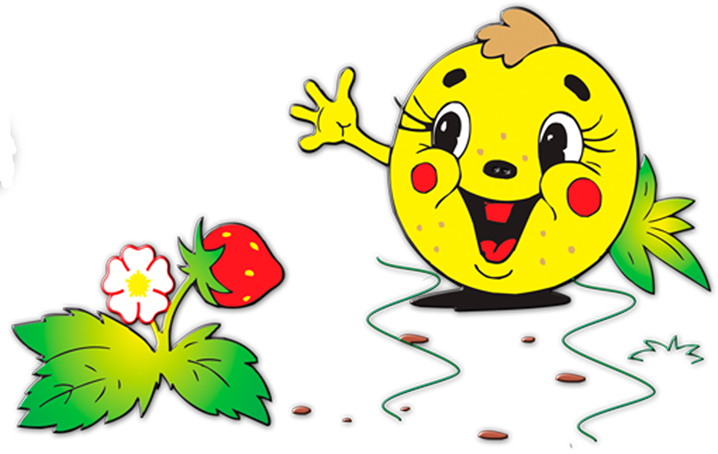 СПАСИБО ЗА УРОК!
Литература:
1.Алгебра. 7 класс: учеб.для общеобразоват.учреждений/ (Ю.Н. Макарычев, Н.Г. Миндюк, К.И. Нешков, С.Б. Суворова); под ред. С.А. Теляковского.-М.: Просвещение, 2010.
2.Лебединцева Е.А., Беленкова Е.Ю.. Алгебра7 класс. Задания для обучения и развития учащихся.- М.: Интеллект-центр, 2009.
3.Алгебра. 7 класс: поурочные планы по учебнику Ю.Н. Макарычева и др./ авт.-сост. Л.А. Тапилина, Т.Л. Афанасьева.-Волгоград: Учитель, 2007.
Интернет-ресурсы:
http://www.badclown.com/files/4120199.jpg
http://www.kalipso-miass.ru/images/stories/image/greece_gerb.png
http://cs5323.vkontakte.ru/u48877108/128263735/x_5d1b1d59.jpg
http://www.cla.calpoly.edu/~lcall/111/commonwealth.COA.png
http://img0.liveinternet.ru/images/attach/c/0/39/584/39584625_Gerb_Italii.JPG
http://planetolog.ru/maps/emblem/USA.gif
http://abali.ru/wp-content/uploads/2011/03/gerb_knr_kitaya_National_Emblem_of_the_Peoples_Republic_of_China_abali.ru_-600x666.png
http://www.football8x8.com/lfl_2011/uv/images/team/small/08_82.gif
http://www.germany.ru/photos/473318.big.jpg
http://s53.radikal.ru/i142/0812/95/96849b04790b.png